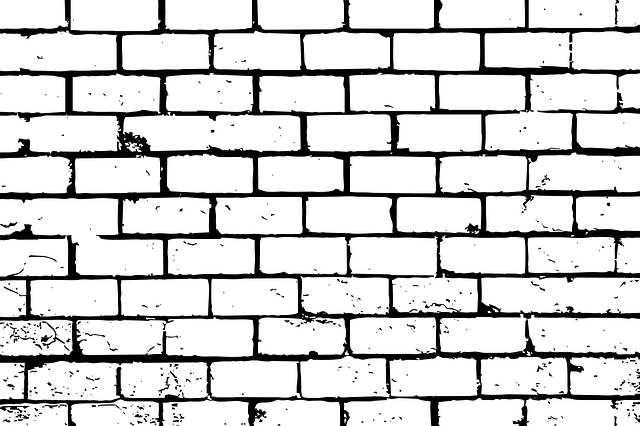 ​
Welcome to Algebra 2
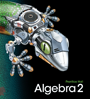 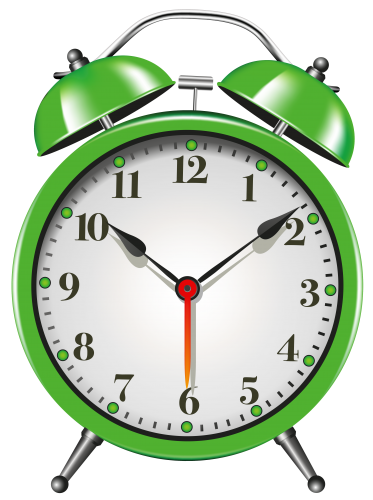 Delta Math
Mrs. Carter's Website
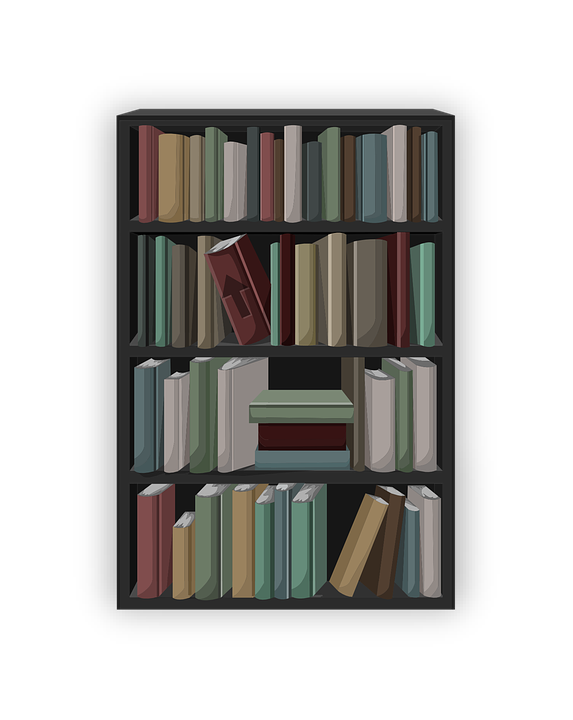 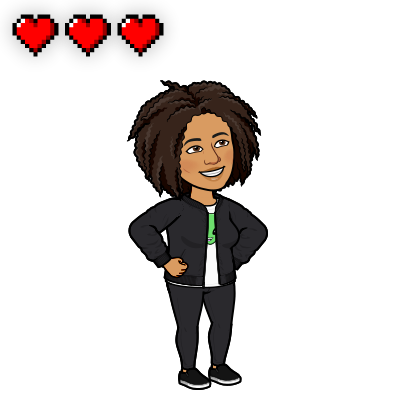 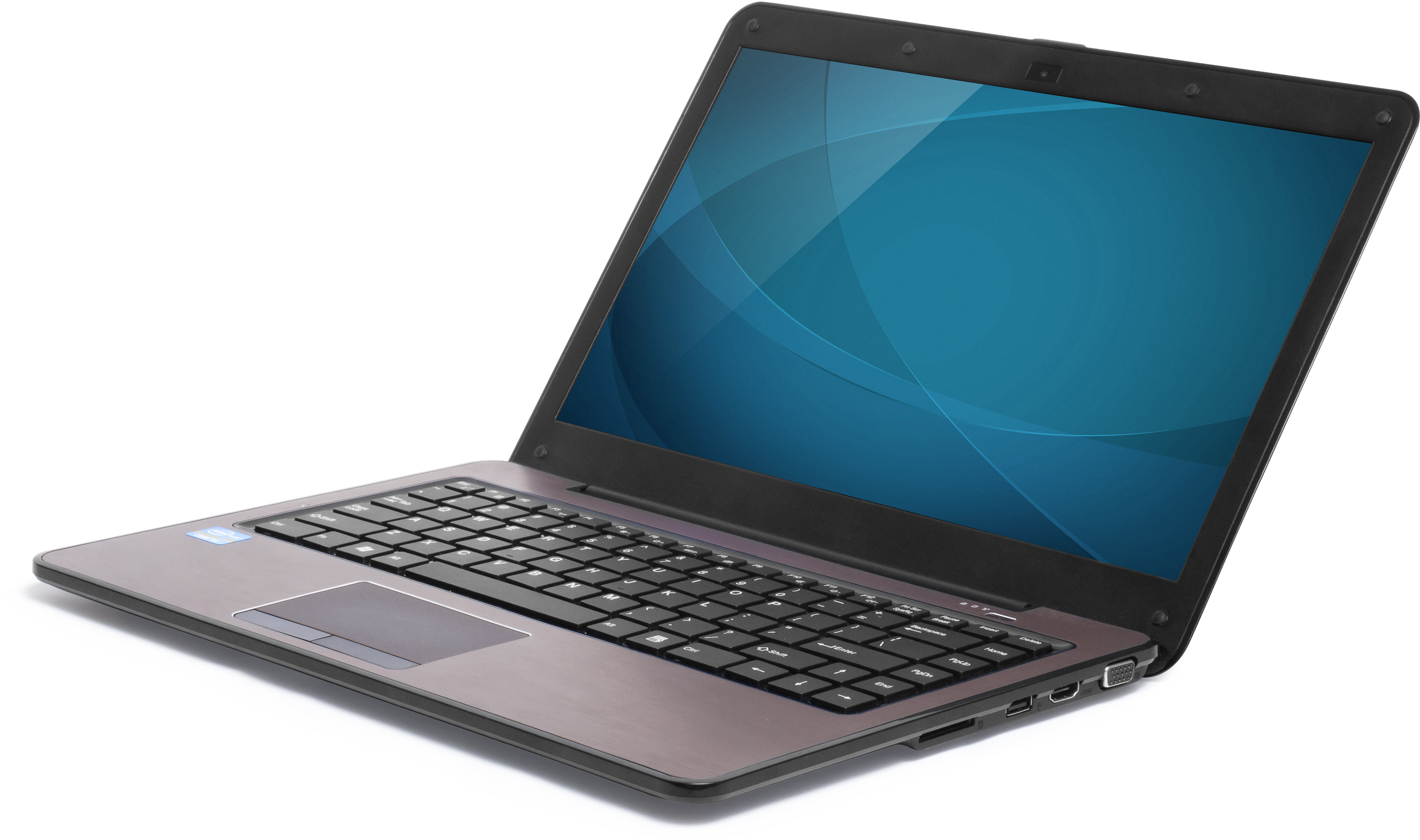 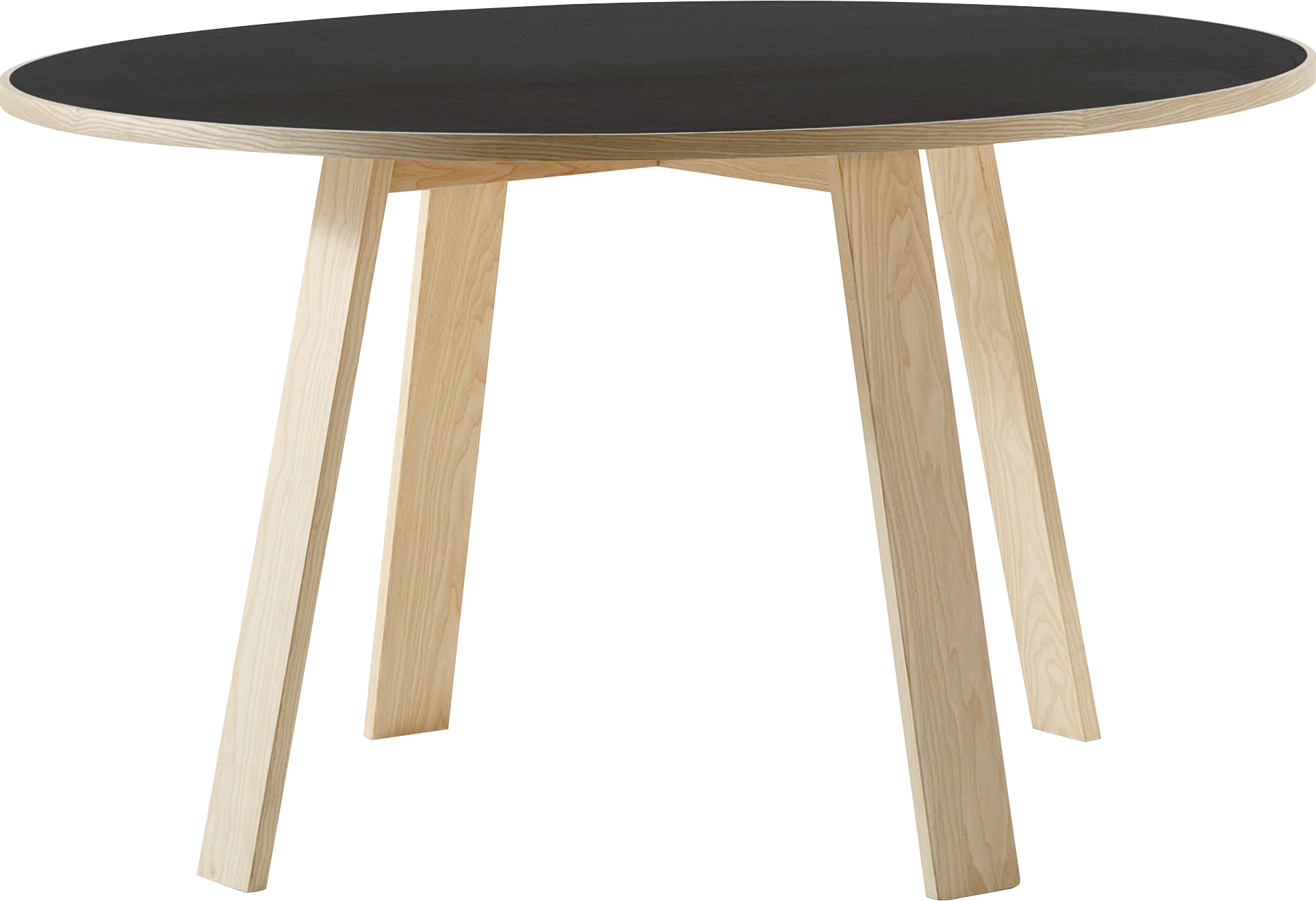 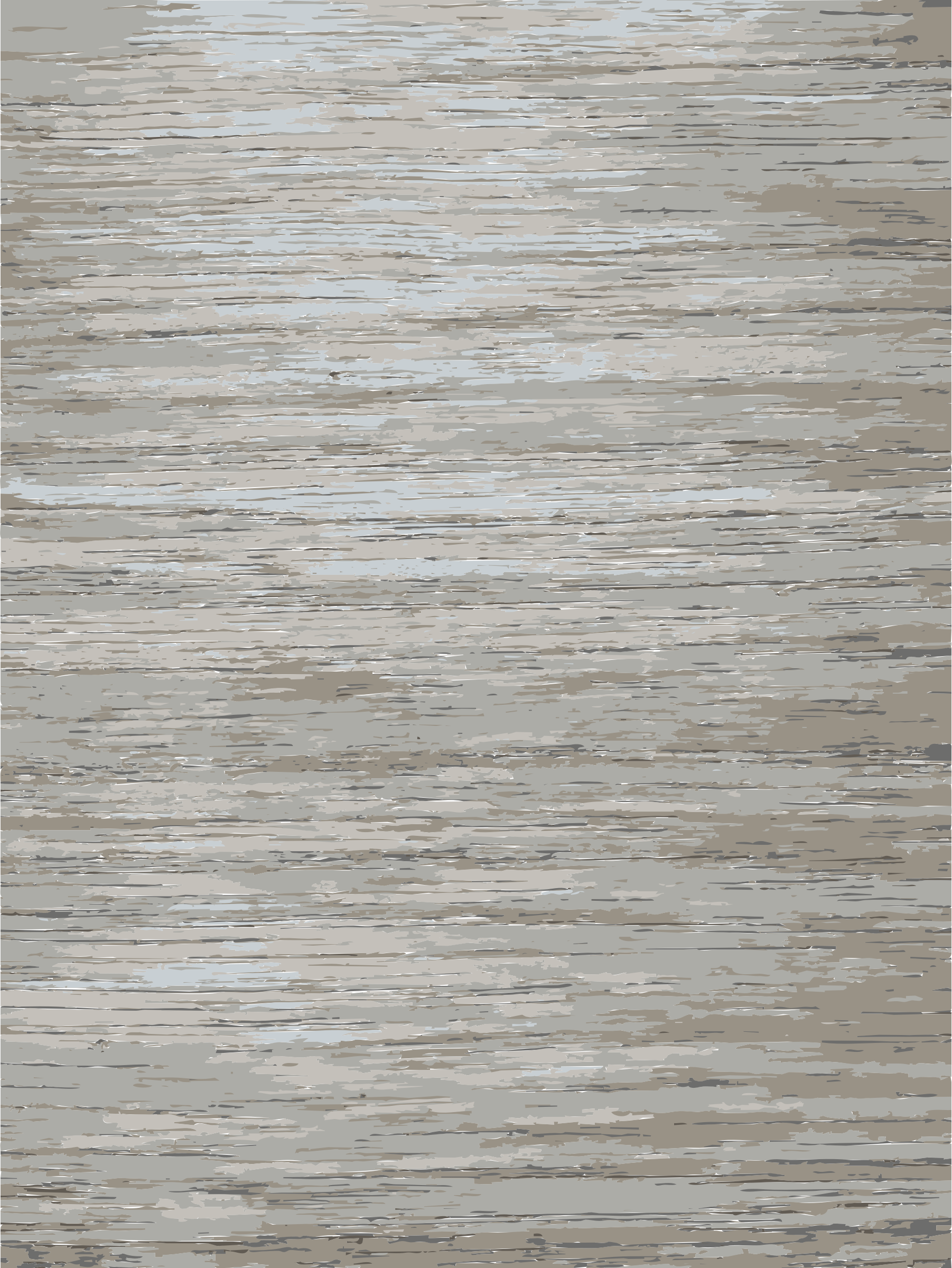 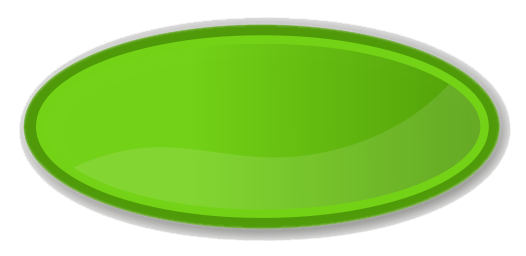 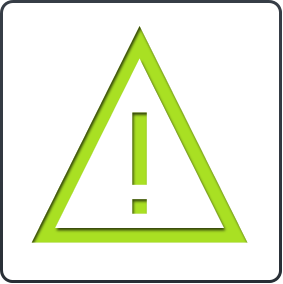 Weekly Overview
Assignments
Complete & Submit Bell work
Complete & Submit Delta Math
Complete & Submit Enrichment
Complete Practice Problems
Lessons
9-4 Arithmetic Series
9-5 Geometric Series
Activities
Bell Work
Notes
Real World Applications
9-4 Arithmetic Series     Standards                                 Objectives
SWBAT define arithmetic series IOT find their sums
A2. F.BF. A.1a Write a function that describes a relationship between two quantities.                                              
A2. F.BF.A.2 Know and write arithmetic and geometric sequences with an explicit formula and use them to model situations.                                                                                                                                                                      
A2. F.LE.A.1 Construct linear and exponential functions, including arithmetic and geometric sequences, given a graph, a table, a description of a relationship, or input-output pairs.
9-4 Arithmetic Series      Objective
The indicated sum of the terms of an arithmetic sequence
SWBAT define arithmetic series IOT find their sums.
Write a rule for
Ordered list of numbers
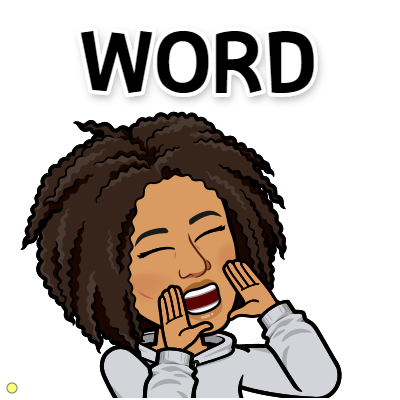 9-4 Arithmetic Series
Key Concepts
Series
__________________- the indicated sum of the terms of a sequence
__________________- has a first and last term
__________________- continues without end
____________________- a series whose terms form an arithmetic sequence.
Finite Series
Infinite Series
Arithmetic Series
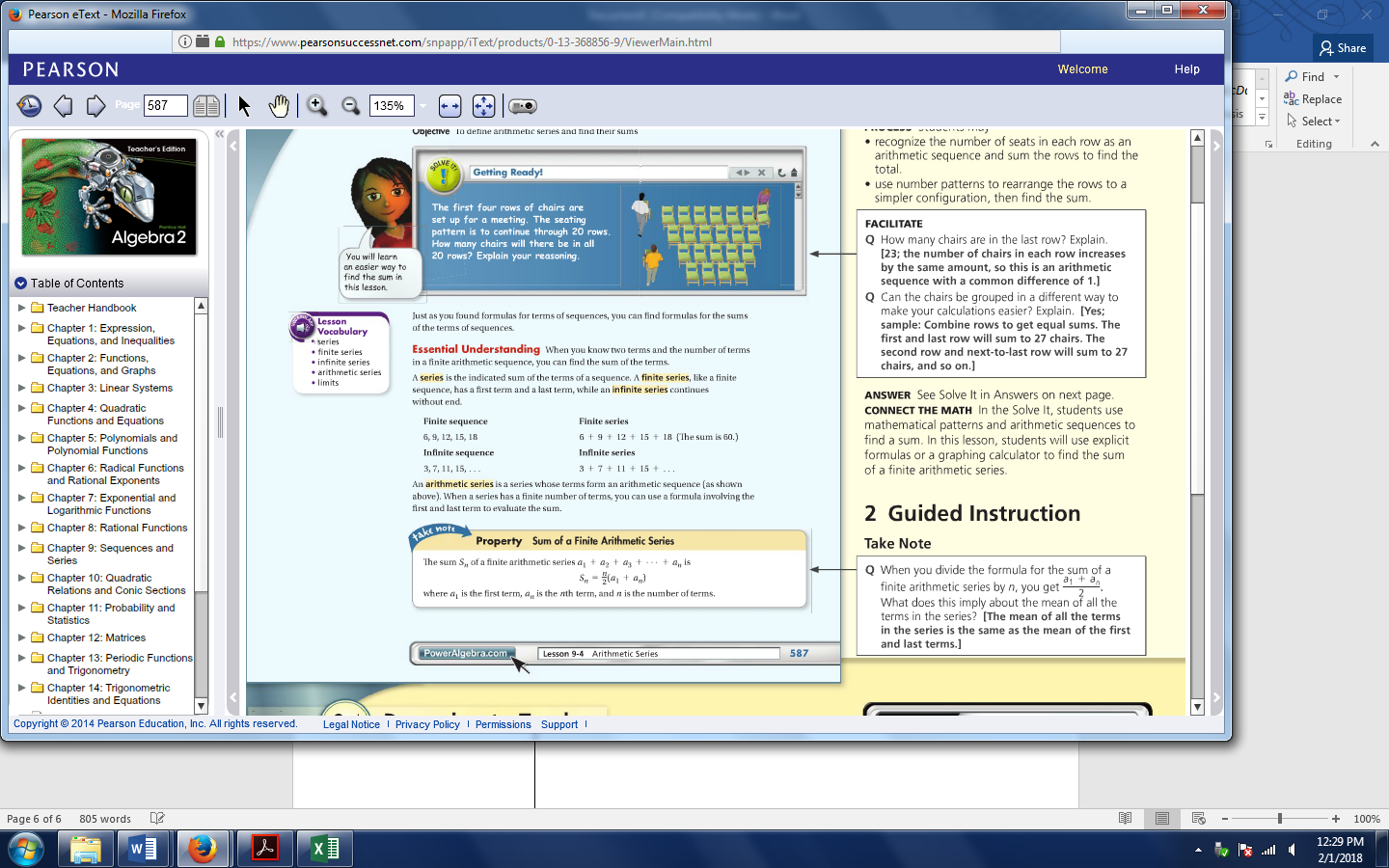 Lesson 9-4 Notes
Examples
(I do) Find the sum of the finite arithmetic series 7 + 8 + 9 + 10 + … + 15
(I do) What is the sum of the even numbers from 2 to 100?
SWBAT define arithmetic series IOT find their sums
Lesson 9-4 Notes
Examples
(We do) What is summation notation for the series 7 + 11 + 15 + … + 207?
SWBAT define arithmetic series IOT find their sums
Lesson 9-4 Notes
Examples
SWBAT define arithmetic series IOT find their sums
Lesson 9-4 Notes
Examples
(They do) A student has taken three math tests so far this semester. His scores for the first three tests were 75, 79 and 83.
Suppose his test scores continue to improve at the same rate. What will be his grade on the sixth and final test?
 
 
 
	b.   What will be his total score for all six tests?
SWBAT define arithmetic series IOT find their sums
Independent Practice/Lesson Check 9-4
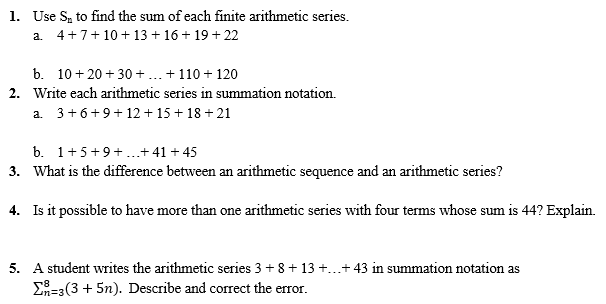 Independent Practice/Lesson Check 9-4
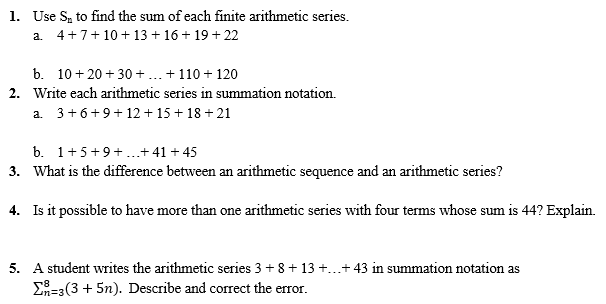 9-5 Geometric Series     Standards                                 Objectives
SWBAT define arithmetic series IOT find their sums
A2. F.BF. A.1a Write a function that describes a relationship between two quantities.                                              
A2. F.BF.A.2 Know and write arithmetic and geometric sequences with an explicit formula and use them to model situations.                                                                                                                                                                      
A2. F.LE.A.1 Construct linear and exponential functions, including arithmetic and geometric sequences, given a graph, a table, a description of a relationship, or input-output pairs.
9-5 Geometric Series      Objective
The indicated sum of the terms of a geometric sequence
SWBAT define geometric series IOT find their sums.
Write a rule for
Ordered list of numbers
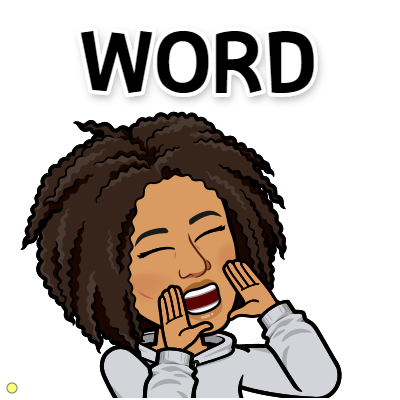 9-5 Geometric Series
Key Concepts
Geometric Series
Converges
Diverges
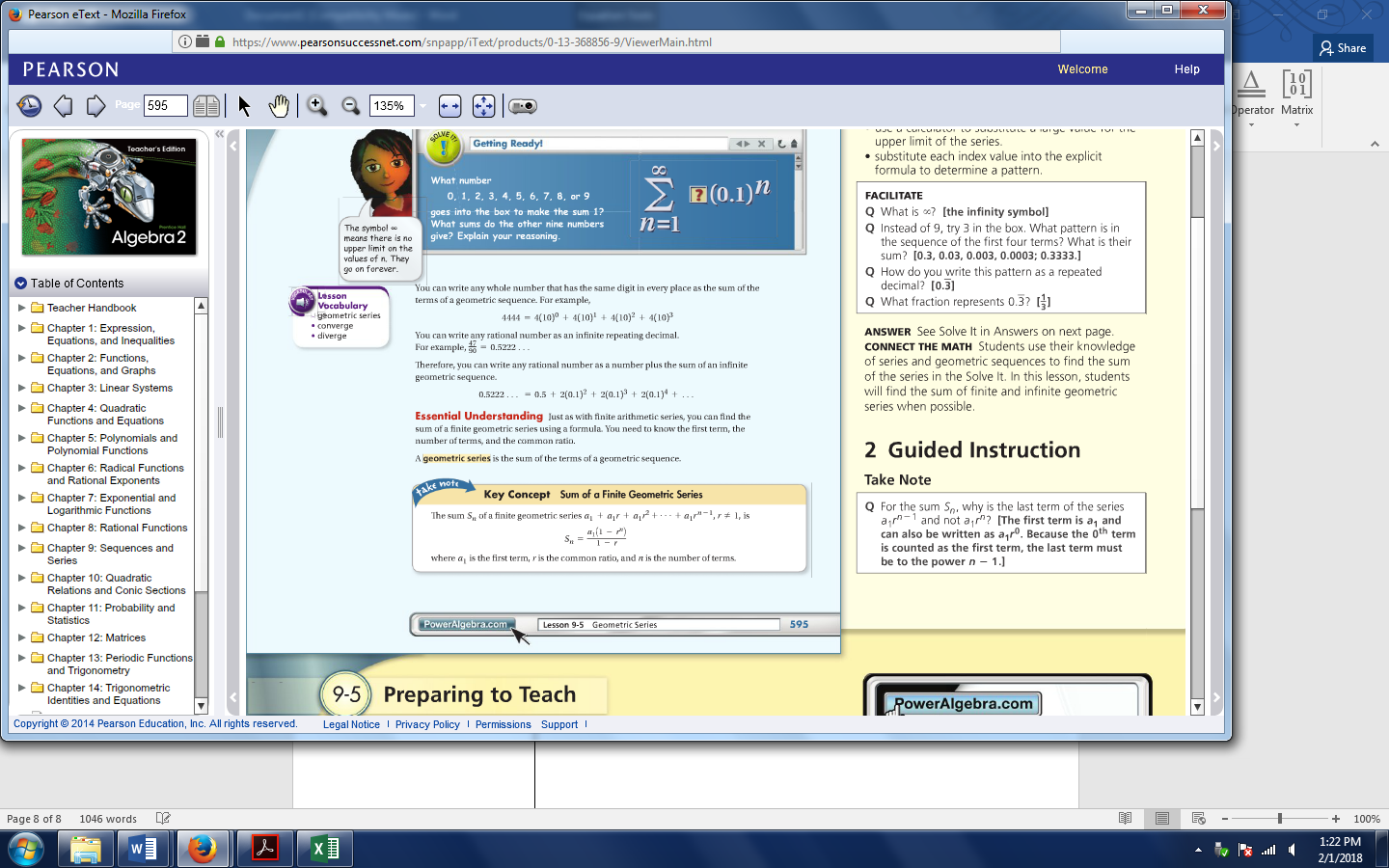 Lesson 9-5 Notes
Examples
SWBAT define arithmetic series IOT find their sums
Lesson 9-5 Notes
Examples
2. (I do) Write the series using summation notation. Then evaluate. 
4 + 12 + 36 +… ; n = 15
SWBAT define arithmetic series IOT find their sums
Lesson 9-5 Notes
Examples
SWBAT define arithmetic series IOT find their sums
Lesson 9-5 Notes
Examples
4.  (We do) The height a ball bounces is less than the height of the previous bounce due to friction. The heights of the bounces form a geometric sequence. Suppose a ball is dropped from one meter and rebounds 95% of the height of the previous bounce. What is the total distance traveled by the ball when it comes to rest?
SWBAT define arithmetic series IOT find their sums
Independent Practice/Lesson Check 9-5
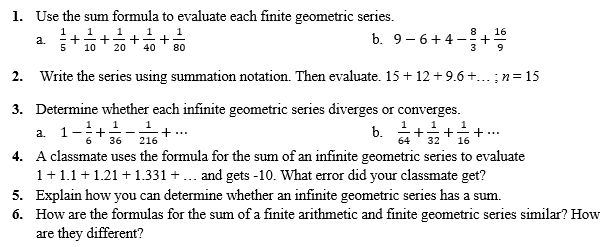 Independent Practice/Lesson Check 9-5
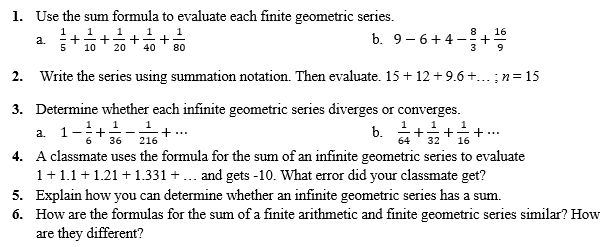